We selected the “Targeted acquisition method” and “Include all matching scans”
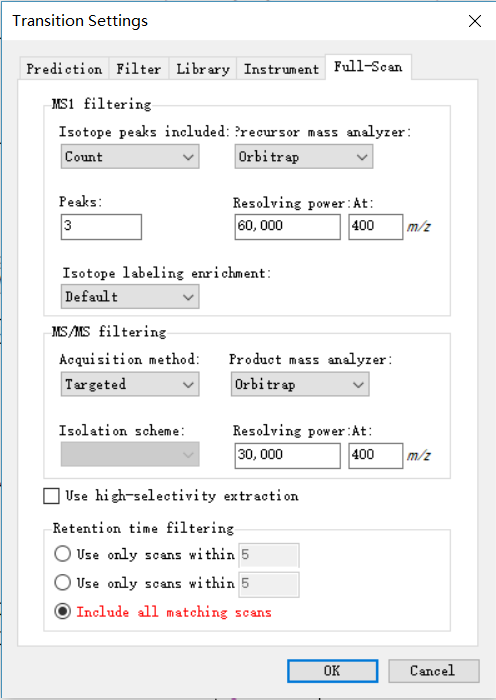 An incorrect time window for Group 100uM-3.
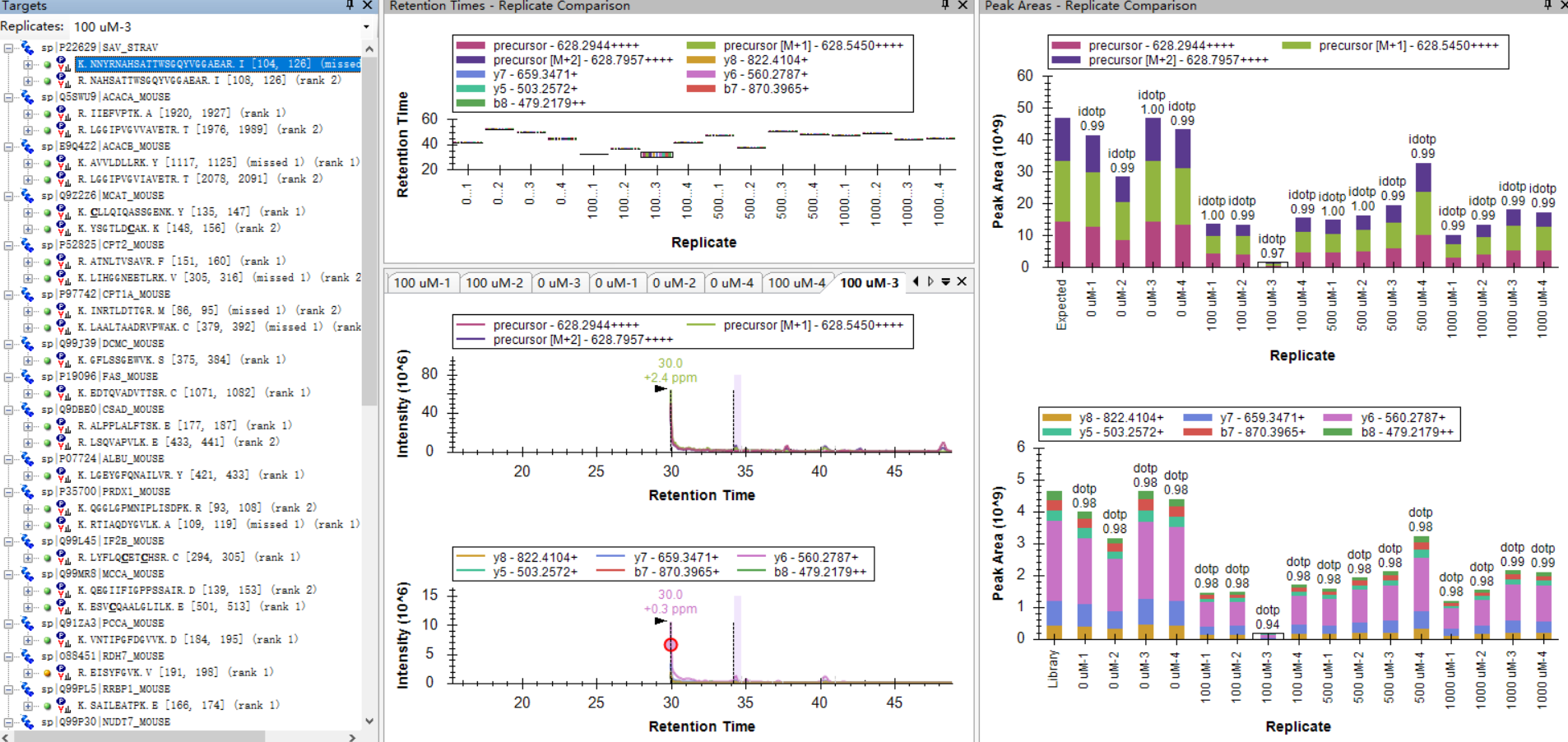